Figure S1: Rictor knockdown in the DMS does not alter saccharin intake or locomotor activity
C
shRictor
SCR
18
ns
A
B
12
shRictor
SCR
6
0
0-30min
78
24
52
16
ns
Water intake 
(ml/kg/4h)
ns
26
8
0
0
s1-6
s1-6
78
52
Saccharin intake (g/kg/4h)
26
18
0
12
1
2
3
4
5
6
Beam breaks  (X100)
Sessions
6
0
10
20
30
Time (min)
Figure S2: mTORC2 activation in the DMS does not influence saccharin intake
B
C
ns
35
10
28
8
21
Saccharin intake 
(ml/kg/1h)
ns
6
14
Water intake 
(ml/kg/1h)
4
7
2
0
0
A
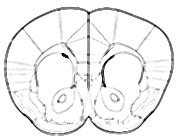 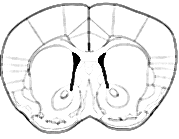 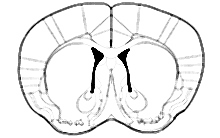 Bregma:
1.34mm
1.10mm
0.86mm
Vehicle
A-443654